PROIZVODNJA HRANE ZA ŽIVOTINJE I NJENA HIGIJENSKA ISPRAVNOST
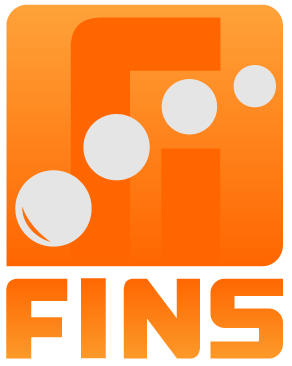 Tatjana Savković1, Veselina Radanov Pelagić2, Verica Jurić3

1 Univerzitet u Novom Sadu, Naučni Institut za prehrambene tehnologije, Novi Sad Bulevar Cara Lazara 1
2 SFS Centar za edukaciju, istraživanje i konsalting za poljoprivredu
3 Univerzitet u Novom Sadu, Poljoprivredni fakultet, Novi Sad, Trg Dositeja Obradovića 8
Biosigurnost u stočarstvu i izbegavanje neželjenih uljeza ili neželjene opasnosti 
 
Sigurnost u stočarstvu je vodič za dobar uzgoj životinja i praksa kojom obezbeđujemo bezbednu hranu za ljude i životinje. OIE i FAO su objavili Guide to Good Farming Practices for Animal Production Food Safety (2008) Vodič dobre prakse za uzgoj životinja. Ovaj dokument je namenjen kao pomoć nadležnim organima i zainteresovanim stranama u proizvodnji hrane, posebno poljoprivrednicima da ispune svoje odgovornosti za proizvodnju bezbedne hrane životinjskog porekla.
 
Hrana za životinje i analiza rizika
 
Hrana kontaminirana sa nepoželjnim supstancama ili mikroorganizmima može da prenosi uzročnike infektivnih bolesti i uzrokovati oboljenje životinja i indirektno ljudi. Rezultat kontaminirane hrane za životinje sa mikroorganizmima i njihovim produktima ima krajnji rezultat oboljenje ljudi. Prema tome mere sigurnosti u higijenski ispravnom proizvodu jesu zapravo mere za smanjenje rizika od zaraznih oboljenja ljudi. Opasnosti po zdravlje životinja su veoma važne za javno zdravlje.
 
Analiza rizika za bezbednost hrane je kategorisana u tri oblasti: bioloških, hemijskih i fizičkih kontrolnih tačaka. Ovi postupci u kontroli se koriste kako bi se opasnosti u hrani mogle sprečiti ili eliminisati ili svesti na prihvatljiv nivo. Prema međunarodnim standardima svi ovi procesi su pod kontrolom Vlade kroz program Monitoringa koji se sprovodi prema međunarosno priznatim standardno operativnim procedurama (SOP).


Sastav hrane u proizvodnji ingedijencije 


Sastav hrane u proizvodnji
ingedijencije 
Uvoz 
Obrada 		Analiza rizika
Ishrana
Distribucija
Rizik



Hrana za životinje, bezbednost i međunarodni standardi
 
Pitanja poljoprivrede podpadaju pod komitet za sanitarne i fitosanitarne mere SPS i to je deo Saveta za trgovinu robom u okviru WTO. SPS sporazum uključuje mere zaštite životinja (sanitarne), biljaka (fitosanitarne), zdravlja životinja i ljudi. 
U mnogim zemljama su počeli da shvataju da odredbe SPS sporazuma igraju važnu ulogu u izvozu svojih prehrambenih proizvoda i sirovina za hranu za životinje. Srbija je kao zemlja u razvoju imala prilike da upozna kroz više Twinig projekata, programe i pravila igre akcionih planova međunarodnih mreža. Veći broj vladinih službenika i stručnjaka iz Ministarstva poljoprivrede je učestvovao u ovim programima i obukama edukacije održane kroz pomoć institucija iz EU i SAD. Međunarodni standardi za pojedinačne opasnosti obuhvaćeni su u dokumentima, Animal health hazards OIE Code disease specific chapters, Food safety hazard Codex maximum residue limits (MRLs) Animal health hazards OIE Code disease specific chapters i Food safety hazards.
APSTRAKT
 
U integrisani sistem kontrole kvaliteta htrane animalnog porekla informacije proizvođača hrane za životinje su suštinski elementi bezbednosti hrane za ljude. Mikrobiološki agensi predstavljaju najveću opasnost za javno zdravlje. Uzročnici zoonoza se mogu preneti direktno preko hrane, direktnim kontaktom i širenjem kontaminiranom životnom sredinom, organskim otpadom sa farme. Nov prilaz u rešavanju ovog problema je dobra proizvođačka praksa i biosigurnost sirovina i gotovih proizvoda za ishranu životinja. Novije metode koje se danas primenjuju u kontroli kvaliteta i sigurnosti su HACCP i analiza rizika. «Bezbedna hrana je emisija i sadržaj u životu i propasti naše industrije» čulo se u diskusiji bogatih.

UVOD

Obezbeđenje kvalitetne i higijenski ispravne hrane za životinje podrazumeva kontrolu i analizu rizika u celom tehnološkom postupku. 
Standardne operativne procedure su u direktnoj vezi sa pred-operativnim i operativnim radnjama u proizvodnji hrane za životinje. 
Koncept proizvodnje hrane continuum je integrisani multidisciplinarni pristup koji najbolje obezbeđuje kvalitet i sigurnost hrane u čitavom lancu proizvodnje i potrošnje

Proizvodnja hrane za životinje: bezbednost i profitabilnost u stočarstvu
 
Primarni cilj mera je program zaštite zdravlja životinja, koji obuhvata, smanjenje širenja bolesti, povećanu produktivnosti životinja, direktno i indirektno. Obavezu javne zdravstvene zaštite, obezbeđenje bezbednog proizvoda animalnog porekla i zadovoljavanje domaćih i međunarodnih zahteva po pitanju zdravlja životinja (OIE,WTO- SPS ,WHO ).
Sekundarni cilj mera je uspostavljanje komunikacije između prodavca/izvoznika i kupaca/uvoznika životinja po pitanju zdravlja životinja. Shvatanje bolesti, koje se razmatraju, po pitanju njihovog pojavljivanja i epidemiologije. Uspostavljanje metoda za nadgledanje statusa bolesti unutar životinjske populacije i određivanje liste prioriteta. Podržavanje profesionalne veterinarske aktivnosti kroz edukaciju i odgovornost.
 
Biološki agensi u hrani za životinje.

Biološke opasnosti
 


 






Značaj opasnosti po životinjsko i zdravlje ljudi
 
 










Slika 1. Katsuki Sugiura, FAMIC, OIE Collaborating Center for Animal Feed Safety
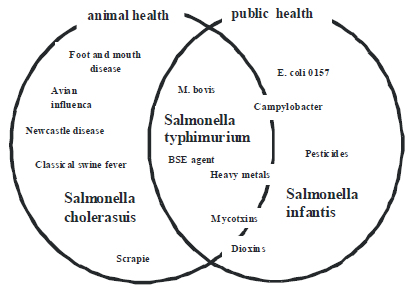 ZAKLJUČAK

Primena probiotika u savremenoj proizvodnji je ogromna i zauzima značajno mesto. Probiotik inhibira potencijalne patogene bakterije digestivnog trakta, utiče na proizvodnju (sekreciju) enzima za varenje, smanjuje proizvodnju otrovnih enzima, stimuliše apetit. Prevencija je raznim stresnim uslovima u intenzivnoj brojlerskoj proizvodnji. Probiotici zadovoljavaju osnovne postulate organske proizvodnje, a to je da nema nepoželjnih rezidua i karenci i da nema kontaminacije životne sredine.